RACK CABINET JNRK-27AL
기기 장착용 19인치 RACK CABINET이며 상,하 크기와 좌,우의 크기는 표준규격에 준하여 제작합니다.
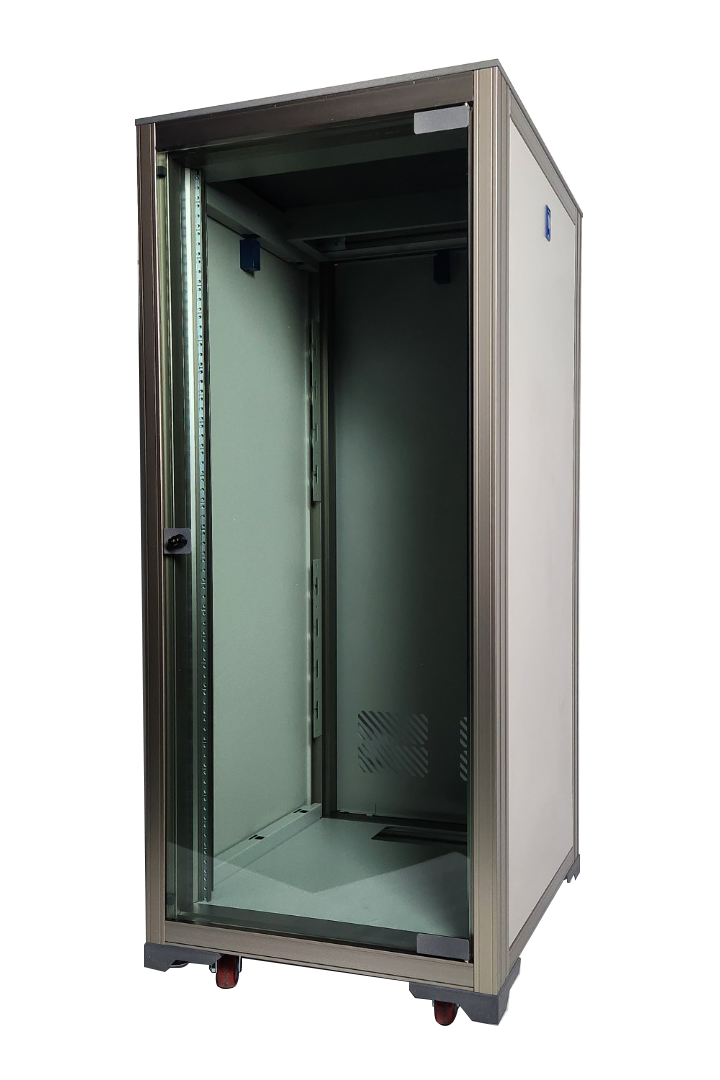